HOW TO KEEP YOUR COMPUTER SAFE
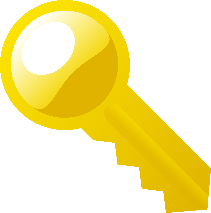 By : jouri abu azzam
1st:
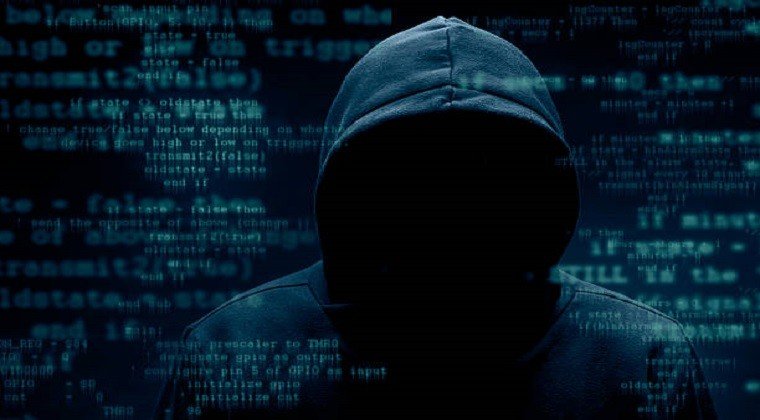 USE A FIREWALL

A firewall is a software program or piece of hardware that blocks hackers from entering and using your computer.
2nd:
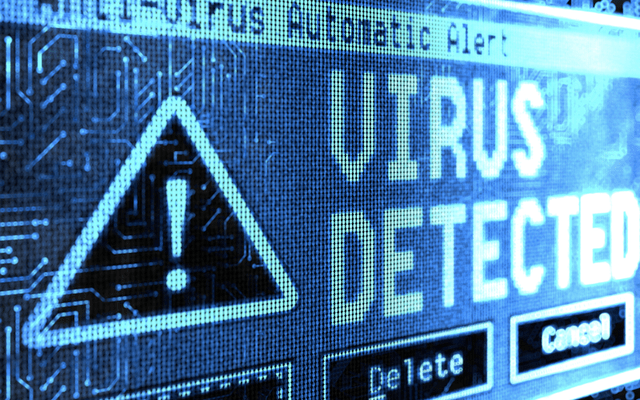 USE AN ANTI-MALWARE APP

Installing an anti-malware app and keeping it up to date can help defend your PC against viruses and other malware.
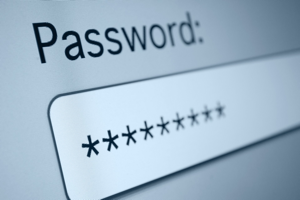 3rd:
USE A STRONG PASWORD

A strong password includes a strong , long , and difficult for someone else to guess example : m#P52s@ap$V